Young Voices 2021
O Fortuna
The Lion King Medley
Sing from your heart
Mambo Italiano
The Beatles Medley
Lovely Day
The Living Years
The Muppets Medley
Pop Medley
Power in Me
O Fortuna
O fortuna,
Velut luna,
Statu variabilis.

Sors salutis et virtutis
Michi nunc contraria, 
Est affectus et defectus
Semper in angaria.

Hac in hora sine mora
Corde pulsum tangite:
Quod per sortem sternit fortem,
Mecum omnes plangite!
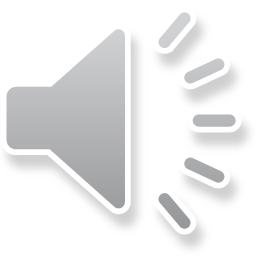 The Lion King Medley
Nants ngonyama bakithi baba [There comes a lion]
ngonyama [Oh yes, it's a lion]
Nants ngonyama bakithi baba [There comes a lion]
ngonyama [Oh yes, it's a lion]
ngonyama
 From the day we arrive on the planet
And, blinking, step into the sun
There's more to see than can ever be seen
More to do than can ever be done
There's far too much to take in here
More to find than can ever be found
But the sun rolling high
Through the sapphire sky
Keeps great and small on the endless round
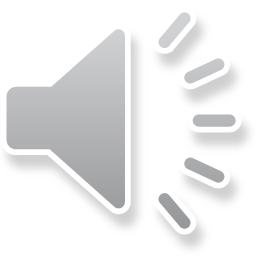 It's the Circle of Life
And it moves us all
Through despair and hope
Through faith and love
Till we find our place
On the path unwinding
In the Circle
The Circle of Life
Part One
I’m gonna be a mighty king, so enemies beware!
I’m gonna be the mane event, like no King was before,
I’m brushing up on looking down, I’m working on my ROAR!
Part Two
Well I’ve never seen a King of beasts with quite so little hair!

Thus far a rather uninspiring thing.
Oh I just can’t wait to be King!
Part 1
Everybody look left,
Everywhere you look I’m
Part 2
Everybody look right,
Standing in the spotlight.
Let every creature go for broke and sing,
Let’s hear it in the herd and on the wing,
It’s gonna be King Simba’s finest fling.
Oh, I just can’t wait to be King!
Hakuna Matata, what a wonderful phrase.
Hakuna Matata, ain’t no passing craze.
It means no worries for the rest of your days.
It’s our problem free philosophy, Hakuna Matata.
Hakuna Matata, Hakuna Matata.
A-Wimoweh x 12
In the jungle, the mighty jungle, the lion sleeps tonight. x2
Part 1
A-ooh, ooh Wimoweh! X2
A-Wimoweh x15
Part 2
A-Wimoweh x16
A-ooh, ooh, Wimoweh! x2
And where the journey may lead you,
Let this prayer be your guide.
Though it may take you so far away,
Always remember your Pride.

Hem na iyo, hem na iyo, hem na nkosi bo, busa Simba iyo x2
Ubuse ngo thando x2
Ubuse ngo xolo, busa Simba, busa Simba.
Ubuse ngo xolo, ubuse ngo thando, ubuse ngo xolo.

‘Til we find our place on the path unwinding
In the circle, the circle of life, circle of life!
Sing from your Heart
There’s a song that’s living deep inside me,
There’s a voice that’s longing to be set free.
I’ve got to find it now, I gotta give all I’ve got.
Gonna lose myself inside the music,
Gonna feel the rhythm, gonna use it,
This is the chance I have to take, this is my shot.


Shake off your doubt, what’s within, let it out.


Sing from your heart with all of your power.
Sing with a fire that knows no fear.
Sing with your voice, your song for the world to hear.
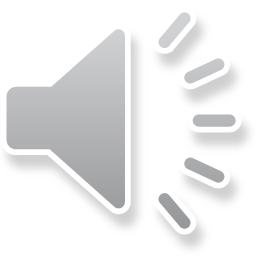 I may be one but I am one of many
And we can make a sound as big as any
And if we rise as one, I know that we’re gonna shine.
I may be young but I am getting stronger.
I got a dream that won’t wait any longer,
A feeling in my bones that’s saying: ‘This is my time’.

Shake off your doubt, what’s within , let it out.
Sing from your heart with all of your power.
Sing with a fire that knows no fear.
Sing with your voice, your song for the world to hear.

Sing from your heart with all of your power.
Sing with a fire that knows no fear.
Sing with your voice, your song for the world to hear.

There’s a light inside, light inside, light inside.
There’s a light inside, light inside, light inside.
Part 1
Sing from your heart. Sing with a fire. Sing with your voice. x2
Part 2
There’s a light inside, light inside, light inside.
Sing from your heart with all of your power.
Sing with a fire that knows no fear.
Sing with your voice, your song for the world to hear. X2
Your song for the world to hear.
Mambo Italiano
A boy went back to NapoliBecause he missed the sceneryThe native dances and the charming songsBut wait a minute, something's wrong'Cause now it's,
Hey, mambo, mambo ItalianoHey, mambo, mambo ItalianoGo, go, go you mixed up SicialianoAll you Calabrese-a do the mambo like a crazy with a
Hey mambo, don't wanna tarantellaHey mambo, no more a mozzarellaHey, mambo, mambo Italiano
Try an enchilada with a fish a bacalala.
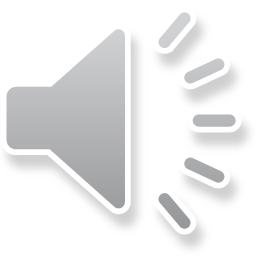 Hey Goombah, I love it how you dance a Rumba
Take in some advice PaisanoLearn a-how to mamboIf you’re gonna be a square
You ain't a gonna go nowhereHey, mambo, mambo ItalianoHey, mambo, mambo ItalianoGo, go, Joe, shake like a Giovanno
Hello che se dice. You get happy in the feets awhen you Mambo Italiano.
Hey Jadrool, you don't a have to go to schoolJust make it like a big bambino, it's a like a vinoKid you good a lookin' but you don't a-know what's cookin' till you
Hey, mambo, mambo ItalianoHey, mambo, mambo ItalianoHo, ho, ho, you mixed up Siciliano
Hello che se dice. You get happy in the feets aWhen you Mambo Italiano
Part 2
Mambo Italiano. X3
All you Calabrese do the Mambo like a crazy with a..
Mambo Italiano. X3
Hello, che se dice. You get happy in the feets-a when you
Mambo Italiano!
Part 1
Hey Mambo! Italiano. X3
All you Calabrese do the Mambo like a crazy with a..
Hey, Mambo! Italiano. X3
Hello, che se dice. You get happy in the feets-a when you
Mambo Italiano!
The Beatles Medley
Roll up, roll up for the mystery tour! X2
Roll up and that’s an invitation.
Roll up for the mystery tour! 
Roll up to make a reservation.
Roll up for the mystery tour!
The Magical Mystery tour is waiting to take you away,
Waiting to take you away, take you today.

Can’t buy me love, love.
Can’t buy me love.
I’ll buy you a diamond ring, my friend, it if makes you feel alright.
I’ll get you anything, my friend, if it makes you feel alright.
‘Cos I don’t care too much for money,
Money can’t buy me love.
Can’t buy me love, everybody tells me so,
Can’t buy me love. No,no, no, no.
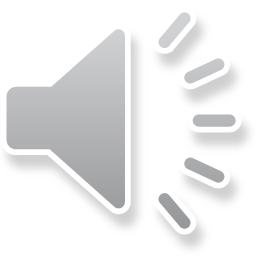 Love, love, love. X3
There’s nothing you can do that can’t be done,
Nothing you can sing that can’t be sung.
Nothing you can say but you can learn how to play the game, it’s easy.

All you need is love
All you need is love
All you need is love, love
Love is all you need.

Lady Madonna, children at your feet.
Wonder how you manage to make ends meet.
Who finds the money when you pay the rent?
Did you think that money was heaven sent?

Friday night arrives without a suitcase,
Sunday morning creeping like a nun.
Monday’s child has learned to tie his bootlace.
See how they run.
Lady Madonna, lying on the bed,
Listen to the music playing in your head.
What would you think if I sang out of tune,
Would you stand up and walk out on me?
Lend me your ears and I’ll sing you a song,
And I’ll try not to sing out of key.
Oh, I get by with a little help from my friends. X2
Mm, gonna try with a little help from my friends.
Help! I need somebody.
Help! Not just anybody.
Help! You know I need someone.
Help!
Part 1
When I was younger, so much younger than today,
I never needed anybody’s help in any way.
But now these days are gone, I’m not so self assured.
Now I find I changed my mind and opened up the doors.
Part 2
When, when I was young.
I never needed anybody’s help in any way.
Now these days are gone
And now I find I changed my mind and opened up the doors.
Help me if you can, I’m feeling down.
And I do appreciate you being ‘round.
Help me get my feet back on the ground.
Won’t you please, please help me!
Desmond has a barrow in the marketplaceMolly is the singer in a bandDesmond says to Molly, "Girl, I like your face"And Molly says this as she takes him by the hand
Ob-la-di, ob-la-daLife goes on, whoaLa-la, how the life goes onOb-la-di, ob-la-daLife goes on, whoaLa-la, how the life goes on
In a couple of yearsThey have built a home,a sweet homeWith a couple of kids running in the yardOf Desmond and Molly Jones (ha ha ha ha)
Happy ever after in the market placeDesmond lets the children lend a hand Molly stays at home and does her pretty faceAnd in the evening she still sings it with the band
Ob-la-di, ob-la-daLife goes on, brahLa-la, how the life goes onWhoa!Ob-la-di, ob-la-daLife goes on, whoaLa-la, how the life goes on And if you want some Sing Ob-la-di-bla-da.....
Da, na, na……..hey, Jude!
Na, na……..hey, Jude!
Lovely Day
Then I look at you 
And the world’s alright with me.
Just one look at you
And I know it’s gonna be
A lovely day.
A lovely day.
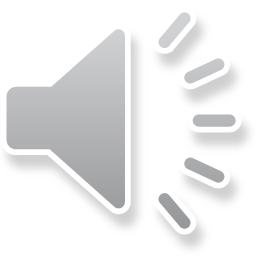 The Living Years
Say it loud, say it clear.
You can listen as well as you hear.
It’s too late when we die
To admit we don’t see eye to eye.
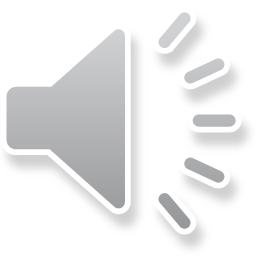 The Muppets Medley
It’s time to play the music, it’s time to light the lights.
It’s time to meet the Muppets on the Muppet Show tonight.
It’s time to put on make up, it’s time to dress up right.
It’s time to get things started, why don’t we get things started
On the most sensational, inspirational, celebrational, Muppetational,
This is what we call the Muppet Show!
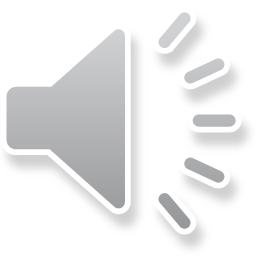 Everything is greatEverything is grandI got the whole wide world in the palm of my handEverything is perfectIt's falling into placeI can't seem to wipe this smile off my faceLife's a happy song, when there's someone by my side to sing along
When you're alone, life can be a little lowIt makes you feel like you're 3 foot tallWhen it's just you – well, times can be toughWhen there's no one there to catch your fall
Everything is great, everything is grandI got the whole wide world in the palm of my handEverything is perfectIt's falling into placeI can't seem to wipe this smile off my face
Life smells like a roseWith someone to paintAnd someone to poseLife's like a piece of cakeWith someone to pedalAnd someone to breakLife is full of gleeWith someone to saw, and someone to see.
Life’s a happy song when there’s someone by my side to sing along.
Why are there so manySongs about rainbowsAnd what's on the other sideRainbows are visionsThey're only illusionsAnd rainbows have nothing to hideSo we've been told and some chose toBelieve itBut I know they're wrong wait and see
Someday we'll find itThe Rainbow ConnectionThe lovers, the dreamers and me
All of us under its spell, we know that it’s probably magic.

Have you been half asleep? And have you heard voices?
I’ve heard them calling my name.
I’ve heard it too many times to ignore it,
It’s something that I’m s’posed to be.

Some day we’ll find it, the rainbow connection,
The lovers, the dreamers and me.
La, da,da,dee,da,da,dee. Da,da,da,da,dee,da,da.
Do x11
Do x12
*
Mah, na, mah, na! Do, do, do, do do.
Mah, na, mah, na! Do,do,do,do,
Mah, na, mah, na! Do,do,do,do,do,
Do,do,do…..

Me,na,me,ne,me,ne,me ne, ne,ne,ne,ne,ne,ne.
Ne, me, ne,ne,ne,…..

Repeat from * plus extra Mah na section again
Oh, there's no fire in the fireplaceThere's no carpet on the floorDon't try to order dinnerThere's no kitchen anymoreBut if the road's been kinda bumpyAnd you need to rest a spellWell, welcome home to Happiness HotelIf you've got luggage keep it handyBut you're running out of luck'Cause the bellhops aren't too organisedAnd the elevator's stuckStill if you don't mind friendly animalsAnd can learn to stand the smellWell, welcome home to the  Happiness HotelWelcome home
Oh there are bugsThere are bugsAnd there are liceSure we have our little problemsBut you'll never beat the priceWe've got every kind of critterWe've got ev'ry kind of pestBut we treat 'em all as equalsJust like any other guestThough you're cleaner than the othersStill as far as we can tellYou'll fit right in to Happiness HotelYou’ll fit right in to Happiness Hotel
Pop Medley
Tonight this could be the greatest day of our lives.
Let’s make a new start, the future is ours to find.
Can you see it? Can you see it in my eyes?
Can you feel it now? Can you hold it in your arms tonight?
Part 1
Hold on, hold on,
Hold on, hold on.
Hold on, hold on.
Part 2
Tonight.
Tonight,
Yeah, yeah.
Oh, stay close to me. Stay close to me.
Watch the world come alive tonight.
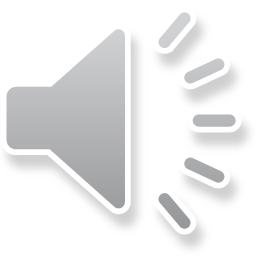 You shout it outBut I can't hear a word you sayI'm talking loud not saying muchI'm criticized but all your bullets ricochetYou shoot me down, but I get up
I'm bulletproof nothing to loseFire away, fire awayRicochet, you take your aimFire away, fire awayYou shoot me down but I won't fall, I am titaniumYou shoot me down but I won't fallI am titanium.
Ah, ha.
If you're tossing and you're turning and you just can't fall asleep
I'll sing a song  beside you.
And if you ever forget how much you really mean to me,
Everyday I will remind you.
 Find out what we're made of,
When we are called to help our friends in need.
 
You can count on me like one, two, three, I'll be there
And I know when I need it, I can count on you like four, three, two,
You'll be there,
'Cos that's what friends are s'posed to do, oh, yeah
 Ooo, ooo,  yeah, yeah.
When the world, leaves you feeling blueYou can count on me, I will be there for youWhen it seems, all you hopes and dreamsAre a million miles away, I will re-assure you
We've got to all stick togetherGood friends, there for each otherNever ever forget thatI've got you and you've got me, so
Reach for the starsClimb every mountain higherReach for the starsFollow your heart's desireReach for the starsAnd when that rainbow's shining over youThat's when your dreams will all come true!
Passion, Is our passion,In the moonlight, On a joyride.Easy Living, Killed the young dudes,In the high boots.
Fascination FascinationIt's just the way we feel.
Fascination FascinationIt's just the way we feel. 
We love this exaltation (woh oh, o-o-oh)We want the new temptations (woh oh, o-o-oh)It's like a revelation (woh oh, o-o-oh)We live on fascination!
And we can build this thing togetherStanding strong foreverNothing's gonna stop us nowAnd if this world runs out of loversWe'll still have each otherNothing's gonna stop us
Part 1
Nothing’s gonna stop us.
Part 2
And we can build this thing together,
Standing strong forever,
Nothing's gonna stop us nowAnd if this world runs out of loversWe'll still have each otherNothing's gonna stop usNothing's gonna stop us now! Stop us now!
Power in Me
When the race is nearly done,
And I feel I can’t go on,
I know I can do something about it.
My heart will start to race,
My body find the motion,
And I will feel empowered from within.
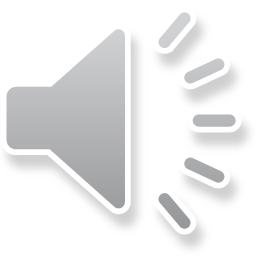 I’ve got the power in me, You’ve got the power in you.
I’ve got the power, p p power, got the power in me.
Nobody’s gonna hold me back,
Nobody’s gonna silence my words,
Nobody’s gonna close my mind,
I’ve got the power in me!
When someone’s needing help, And the world
just walks on by,
I know I can do something about it.
I’ll stand up for their rights,
My voice will find the words,
And I will feel empowered from within.
I’ve got the power in me, You’ve got the power in you.
I’ve got the power, p p power, got the power in me.
Nobody’s gonna hold me back,
Nobody’s gonna silence my words,
Nobody’s gonna close my mind,
I’ve got the power in me!
When my mind is closing down, And I’m lacking
inspiration,
I know I can do something about it.
No one can stop me learning,
Create my dreams and future,
And I will feel empowered from within
I’ve got the power in me, You’ve got the power in you.
I’ve got the power, p p power, got the power in me.
Nobody’s gonna hold me back,
Nobody’s gonna silence my words,
Nobody’s gonna close my mind,
I’ve got the power in me!

In meeeee (repeat chorus)
We got the power, you got the power,
I got the power, the power in me!
We got the power, you got the power,
I got the power, the power in me!
Part 1
Got the power! Got the power!
I got the power in me!
Got the power! Got the power!
I got the power in me!
Part 2
We got the power, you got the power,
I got the power, the power in me!
We got the power, you got the power,
I got the power, the power in me!
GUITAR SOLO
I’ve got the power in me! In me!
I’ve got the power in me, You’ve got the power in you.
I’ve got the power, p p power, got the power in me.
Nobody’s gonna hold me back, Nobody’s gonna silence my words,
Nobody’s gonna close my mind, I’ve got the power in me!